Notebooks and 
long-term preservation
BoF Management of Computational Notebooks
RDA 14th Plenary 
23 October 2019

Patricia Herterich (DCC) - @pherterich
ORCID https://orcid.org/0000-0002-4542-9906 
Pronouns: she/her
This work is licensed under the Creative Commons Attribution 2.5 UK: Scotland License
Why should we preserve computational notebooks?
A librarian’s view
They are increasingly cited in papers or listed as supplementary materials to published research.
They seem to become a primary research (and teaching) output especially with the push for reproducible research.
Challenges
Notebooks are complex!
There are plenty of dependencies – and not all of them are obvious.
They are hard to find as there’s no central catalogue and ways to cite/link to them in papers varies
They are currently hard to (re-) execute unless containerized e.g. via Binder
The preservation community (libraries and archives) are not that aware of these new outputs and potential issues for long-term preservation.
How might we preserve computational notebooks?
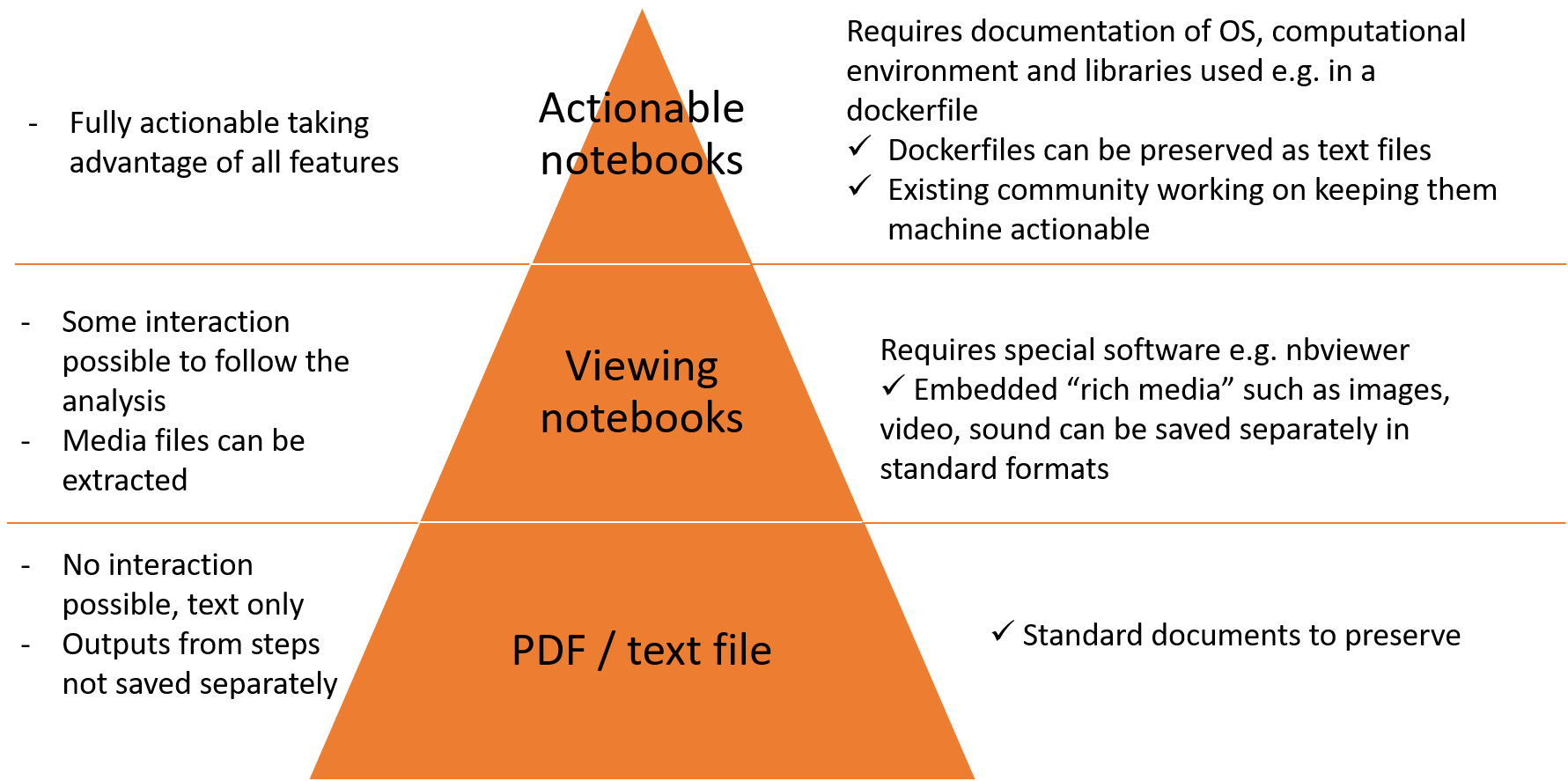 Discussion points
Am I overthinking it?
Which computational notebooks should we collect and how do we get there?
Which elements of computational notebooks should we preserve?
Who needs to be involved in those discussions? 
Does this require additional skills? For whom?
Thank you.
This talk wouldn’t have been possible without the help of 

Tim Head - @betatim
Jez Cope (British Library) - @jezcope
Rosie Higman (University of Sheffield)  - @RosieHLib
In collaboration with:
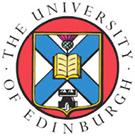